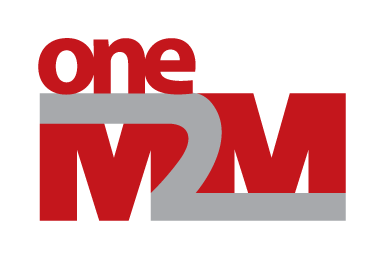 WG5 – MAS#28 Status Report
Group Name: WG5 MAS (Management, Abstraction & Semantics)
Source: Yongjing Zhang (Huawei, WG5 Chair)
Meeting Date: 2017-3-27 to 2017-2-31
Executive Highlights
Significant enhancement to oneM2M HAIM based on input from OCF and OMA GotAPI. This ensures consistent and practical interoperability between the oneM2M abstract model and heterogeneous proximal IoT technologies at the data model level.
Extensive discussion on Proximal IoT Interworking shows the momentum of building a common and consistent framework for interworking with various proximal technologies at the architecture level. 
Semantic enhancement on mashup and automated information model conversion brings smarter service capabilities of oneM2M.
Better alignment with the latest OMA LWM2M 1.0 specification for device management, and LWM2M interworking framework (TR-0031) is stable.
Field Device Configuration (TS-0022) is ready for publication. It provides the means of provisioning credentials for device/application registration as well as application layer configurations for data collection.
Issues for DECISION in TP
TP Approval & Ratification
TP-2017-0082 (TS-0022)
TP approval 
CR pack TS-0023 R3
TP-2017-0077



CR pack TS-0005 R3
TP-2017-0078
3
Issues for INFORMATION in TP
Sessions: 
5 dedicated
3 ad-hoc
5 joint with PRO/SEC/ARC/TST

Contributions (See the latest rev of MAS-2017-0054)
100+ treated (incl. revs)  !
38 Agreed !
4
Issues for INFORMATION in TP
Meeting Objectives review
Finalize WI-0030 Field Device Configuration
TS-0022 Device configuration (TP Approval & Ratification)
Progress WI-0056 - Evolution of Proximal IoT Interworking
TS-0023 HAIM enhancement (new models based on OCF, OMA CD)
TS-0033 Proximal Interworking (initial input )
Progress WI-0063 - Base Ontology & Generic Interworking
TS-0030 Generic Interworking (abstract AE still needs ffs)
Progress WI-0053 - Rel-3 Enhancements on Semantic Support 
TR-0033 Study on Enhanced Semantic Enablement (<semanticContentInstance> )
TS-0034 Semantic Support (new skeleton)
Progress WI-0052 - LWM2M DM & Interworking Enhancements
TR- 0031 - LWM2M DM & Interworking Enhancements
TS-0005 OMA DM/LWM2M mapping
Progress: oneM2M - W3C WoT Interworking
TR-0042 WoT Interworking  (initial draft)
 100%
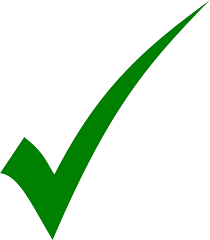  30%
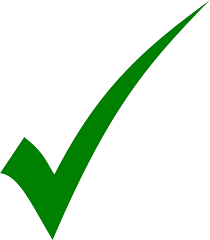  50%
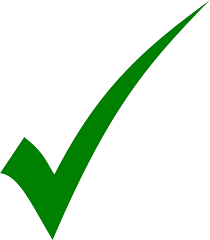  30%
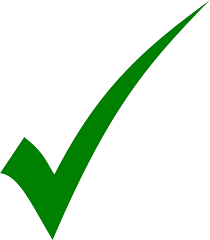 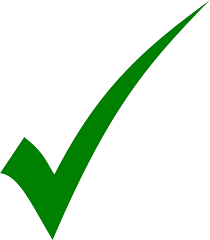  80%
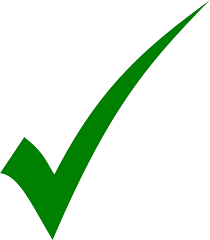  5%
5
[Speaker Notes: TS-0023: 71 ModuleClasses and 13 Device models]
Open Action Items
6
Next Steps
Proceed Rel-3 WIs
WI-0056 - Evolution of Proximal IoT Interworking
Enhancement of HAIM, mapping with external models, evolve to SDT 4.0? 
WI-0063 - Rel-3 Enhancements on Base Ontology & Generic Interworking
Alignment with Proximal IoT Interworking (TS-0033)
WI-0053 - Rel-3 Enhancements on Semantic Support
Further progress TR-0033 (ontology management, semantic query (content-based), inheritance from TR-0007)
Start normative work in TS-0034
WI-0052 - LWM2M DM & Interworking Enhancements
Start normative work
WI-0071 – W3C WoT Interworking
Progress TR-0042 (background, analysis, …)
WI-0070 – Disaster Alert Service Enabler
Skeleton and initial input
7
Next Meetings / Calls
Conference Calls
MAS#28.1:	Apr 10 (Monday), 2017, UTC 13:00-14:30
MAS#28.2: 	May 15 (Monday), 2017, UTC 13:00-14:30

Face-to-Face
MAS#29: May 22 - 26, 2017, Shenzhen, China
8
Thank You!